স্বাগতম
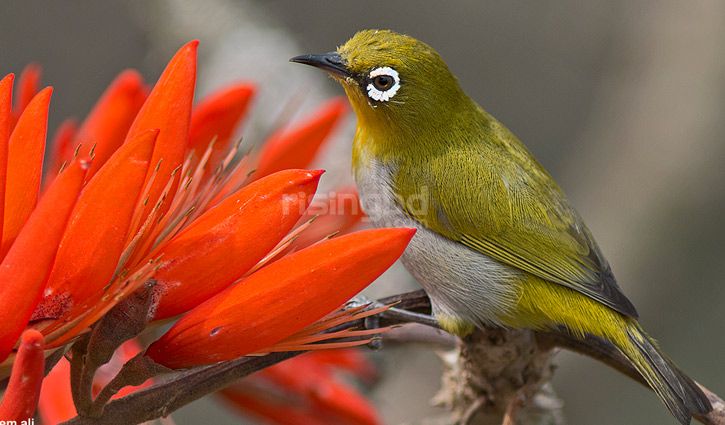 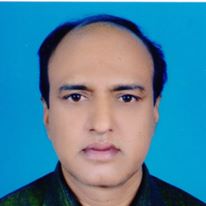 পরিচিতি
শ্রেণি-ষষ্ঠ
বিষয়-বিজ্ঞান
অধ্যায়-২য়
মোঃ হারুন অর রশিদ
 সহকারী শিক্ষক আইসিটি
চৌড়হাস মুকুল সংঘ মাধ্যমিক বালিকা বিদ্যানিকেতন, কুষ্টিয়া ।
মোবাইল- ০১৭১৮২২০৯৭৩
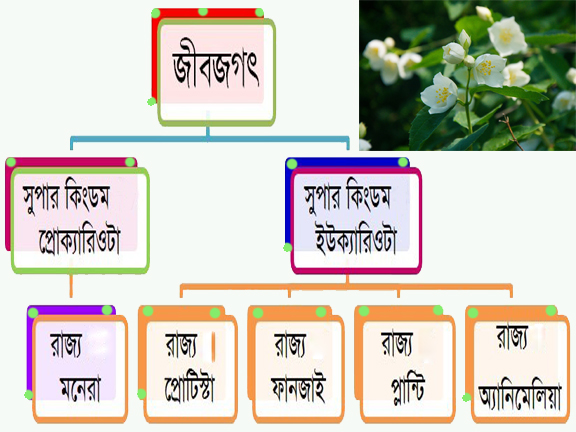 শিখনফল
এই পাঠ শেষে শিক্ষার্থীরা…
১। জীব কী তা বলতে পারবে; 
২। জীবে বৈশিষ্ট্যের ভিত্তিতে শ্রেণিবিভাগ করতে পারবে;
৩। জীবে বৈশিষ্ট্যের থেকে এদের সনাক্ত করে তালিকা তৈরি করতে পারবে।
ছবির উদ্ভিদগুলো লক্ষ কর
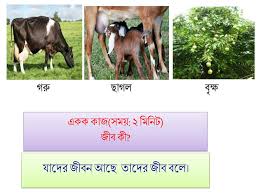 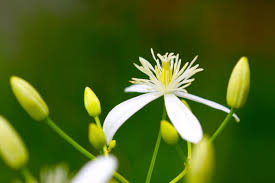 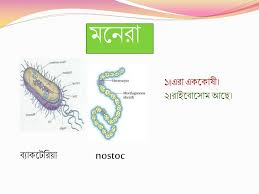 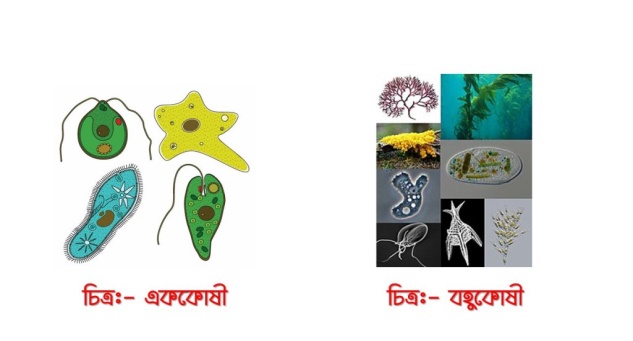 ২
৩
৪
১
৫
জীব জগতকে পাঁচটি ভাগে ভাগ করা হয়েছে ৷ যথাঃ 
১.মনেরা :বৈশিষ্ট-জীবটি এককোষী এবং সুগঠিত নিউাক্লয়াস তাকে না। উদাহরন: রাইজোবিয়াম।
২.প্রোটিস্টা :বৈশিষ্ট-জীবটি সুগঠিত নিউাক্লয়াসযুক্ত,এরা এককোষী। উদাহরন: অ্যামিবা
৩.ফানজাই : বৈশিষ্ট-সুগঠিত নিউাক্লয়াস থাকে,এরা এককোষী বা বহুকোষী হয় তবে ক্লোরোফিল
  নেই । উদাহরন: মাশরুম
 ৪.প্লান্টি : বৈশিষ্ট-সুগঠিত নিউাক্লয়াস থাকে,এরা এককোষী বা বহুকোষী হয় । ক্লোরোফিল থাকে
 তাই নিজেদের খাদ্য নিজেরা তৈরী করে । উদাহরন : আম,কাঁঠাল
 ৫.এ্যানিম্যালিয়া : এসব জীবের কোষে সেলুলোজ নির্মিত কোষপ্রাচীর ও প্লাষ্টিড থাকে না তাই খাদ্যের জন্য নির্ভরশীল ।উদাহরন :মানুষ, গরু।
অপুষ্পক উদ্ভিদ  ও সপুষ্পক উদ্ভিদ
অপুষ্পক উদ্ভিদ১। অপুষ্পক উদ্ভিদে ফুল ও ফল হয় না।   ২। এ ধরনের উদ্ভিদের মূল, কাণ্ড ও পাতা নেই।  ৩। অপুষ্পক উদ্ভিদ সাধারণত নিজের খাদ্য নিজে তৈরি করতে পারে না।৪। এসব উদ্ভিদের মূল মাটির গভীরে যায় না।  ৫। অপুষ্পক উদ্ভিদ আকার-আকৃতিতে ছোট ও নরম।সপুষ্পক উদ্ভিদ১। সপুষ্পক উদ্ভিদের ফুল ও ফল হয়। ২। এ ধরনের উদ্ভিদের মূল, কাণ্ড ও পাতা আছে।  ৩। সপুষ্টক উদ্ভিদ নিজের খাদ্য নিজে তৈরি করতে পারে।৪। এসব উদ্ভিদের মূল মাটির অনেক গভীরে প্রবেশ করে।  ৫। সপুষ্পক উদ্ভিদ আকার-আকৃতিতে বড় ও শক্ত।
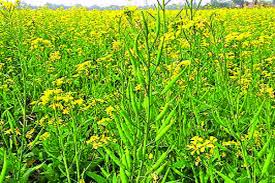 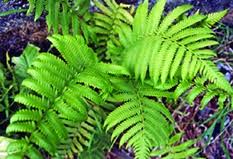 সপুষ্পক উদ্ভিদ
অপুষ্পক উদ্ভিদ
দুই ধরনের সপুষ্পক উদ্ভিদের উন্নত বৈশিষ্ট্য
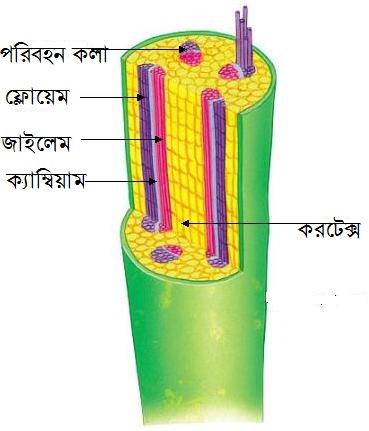 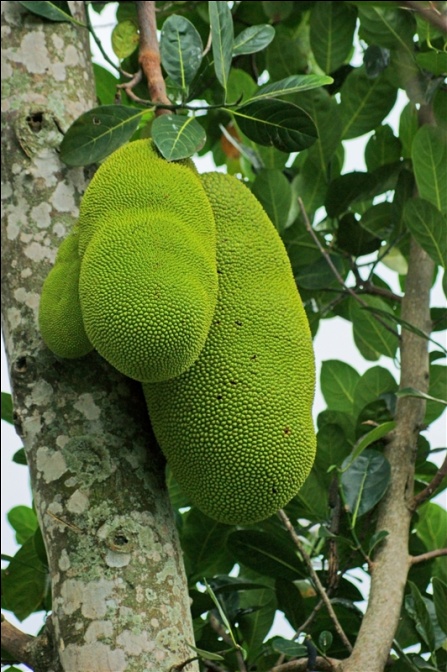 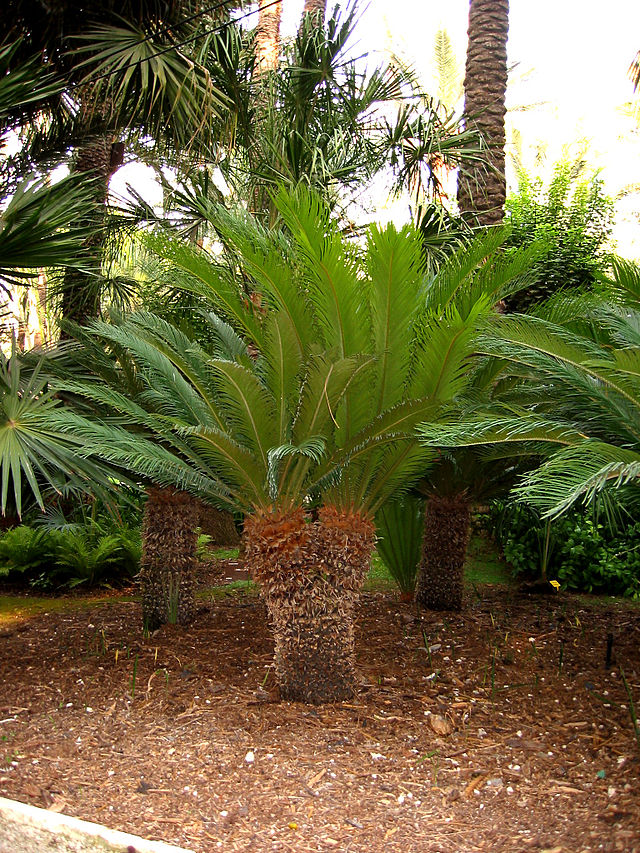 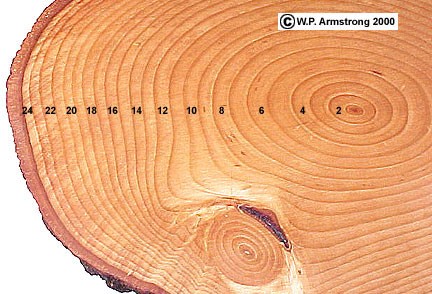 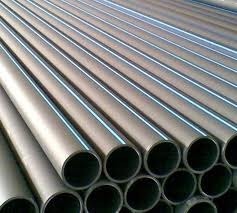 এরা কাঠ প্রদানকারী উদ্ভিদ।
এদের দেহে উন্নত ধরনের পরিবহন কলা থাকে।
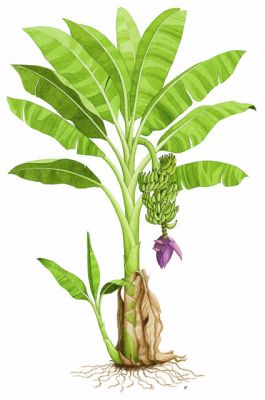 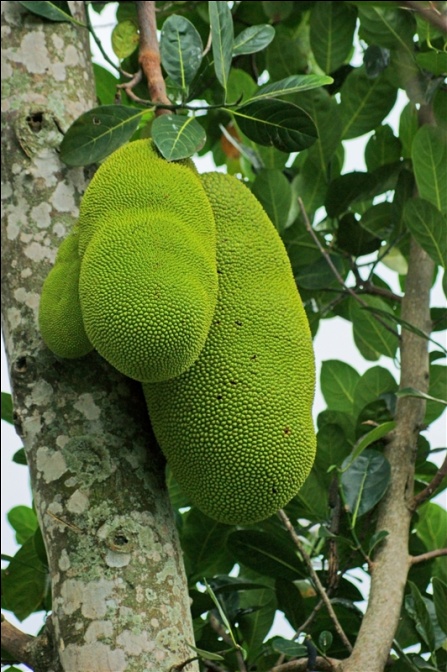 দলগত কাজ: ১০মি.
ক
খ
সপুষ্পক উদ্ভিদের একটি তালিকা কর এবং ক ও খ এর বৈশিষ্ট্যগুলো লিখ।
মূল্যায়ন
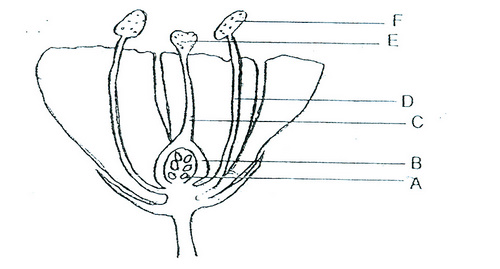 ১। A  অংশটি নিষেকের পর কিসে রূপান্তরিত হয়?
বীজে
২। B অংশটি নিষেকের পর কিসে রূপান্তরিত হয়?
ফলে
৩। নগ্নবীজী উদ্ভিদের কোন অংশটি থাকে না?
B
বাড়ির কাজ
জীবজগতকে শ্রেণিবদ্ধ করে তার একটি চার্ট তৈরি কর।
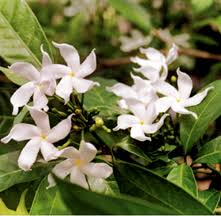 ধন্যবাদ